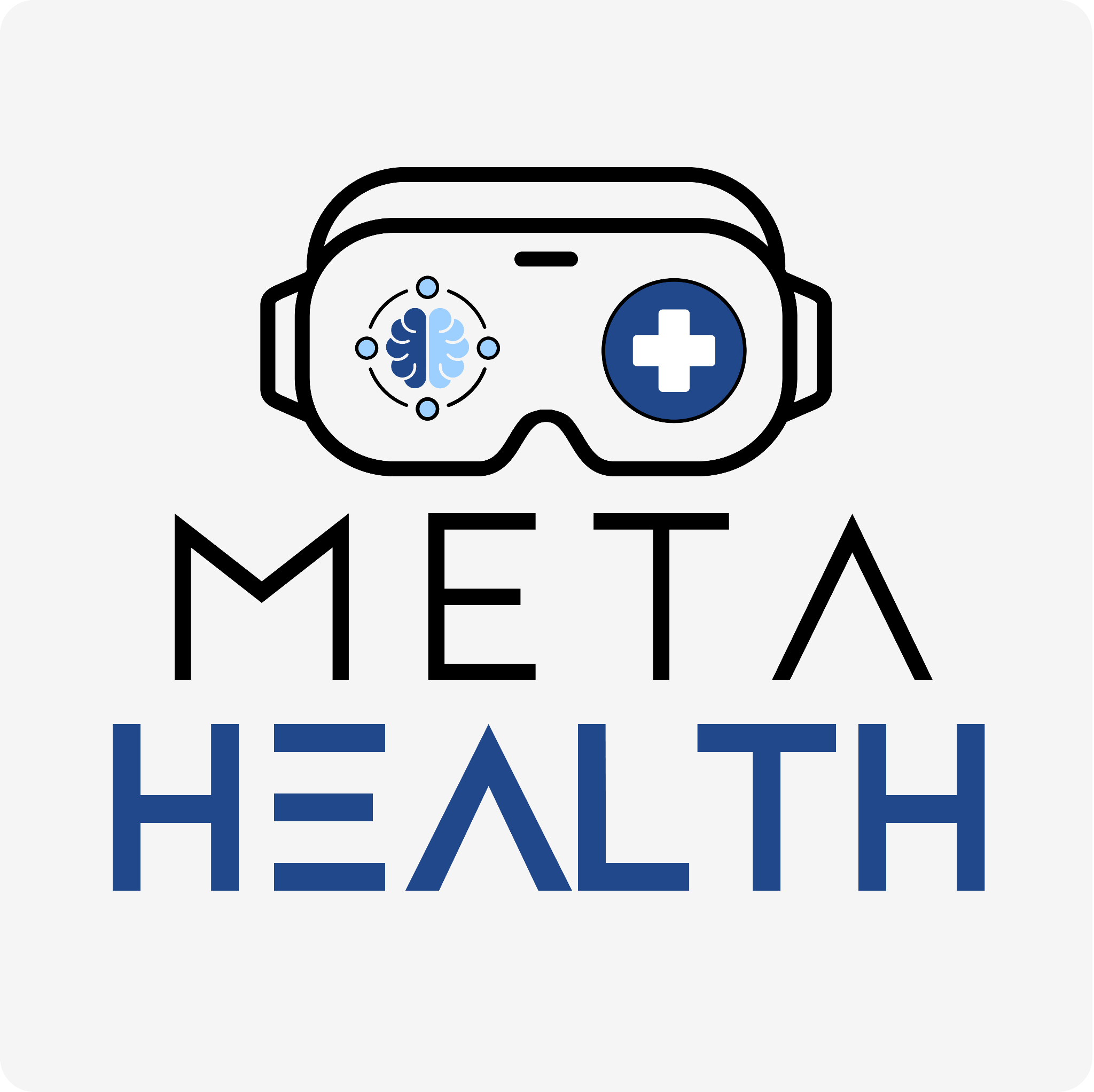 MetaHealth - Revolucionando o Ensino e Avaliação em Saúde
Matheus Dias Negrão
CEO - MetaHealth / Doutorando - INF-UFRGS
O Problema
Quando falamos na área médica, o treinamento não é apenas um complemento, é a ponte entre o conhecimento e a habilidade de salvar vidas.
O Desafio em formar profissionais de qualidade à medida que a demanda por profissionais de saúde só aumenta
Dificuldade em adaptar cenários diversificados para o treinamento
Como avaliar de forma objetiva ganho de conhecimento na área médica?
Aumento de 506% nos processos por erro médico em um ano, com 74.358 ações judiciais em 2024 no Brasil¹.
¹https://valor.globo.com/patrocinado/dino/noticia/2025/02/17/processos-por-erro-medico-crescem-506-em-um-ano-no-brasil.ghtml ou as ferramentas oferecidas na página.
A Solução
O treinamento através de simulações práticas virtuais, por meio de metodologias bem estabelecidas, oferecendo um ambiente seguro para aprimoramento de habilidades.
Plataforma em Realidade Virtual
Avaliação Prática e Objetiva
Personalização e Escalabilidade
Ambientes e Metodologia OSCE
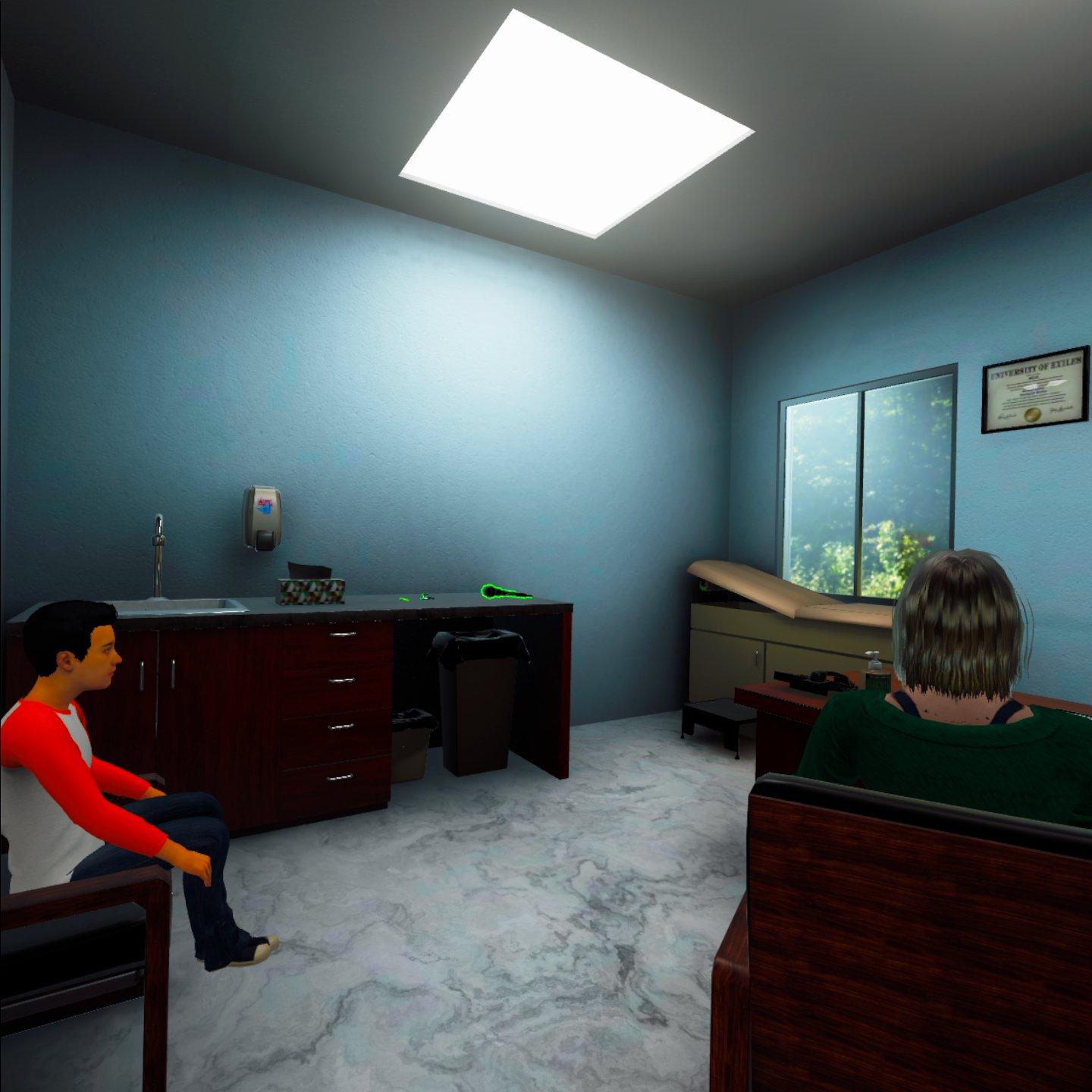 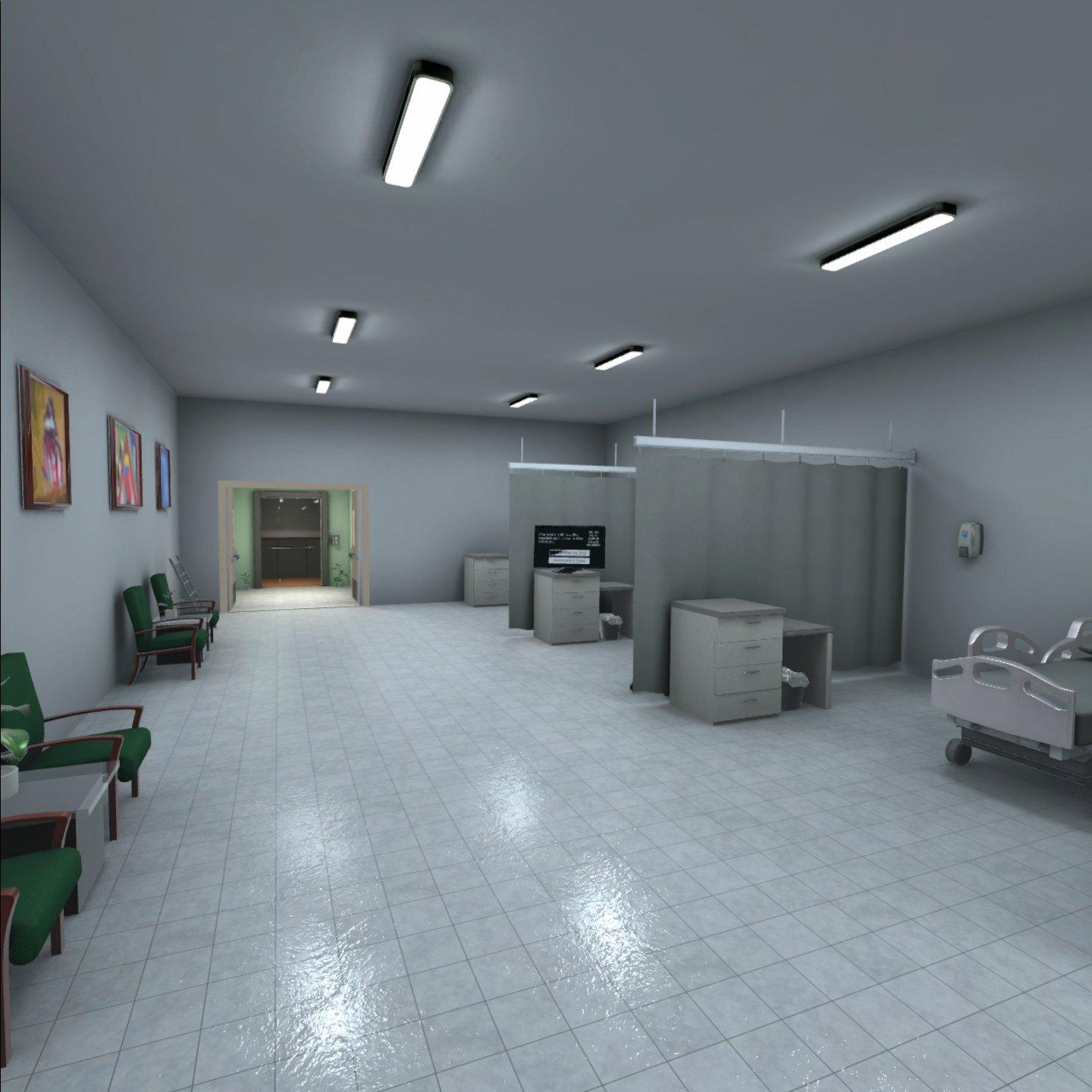 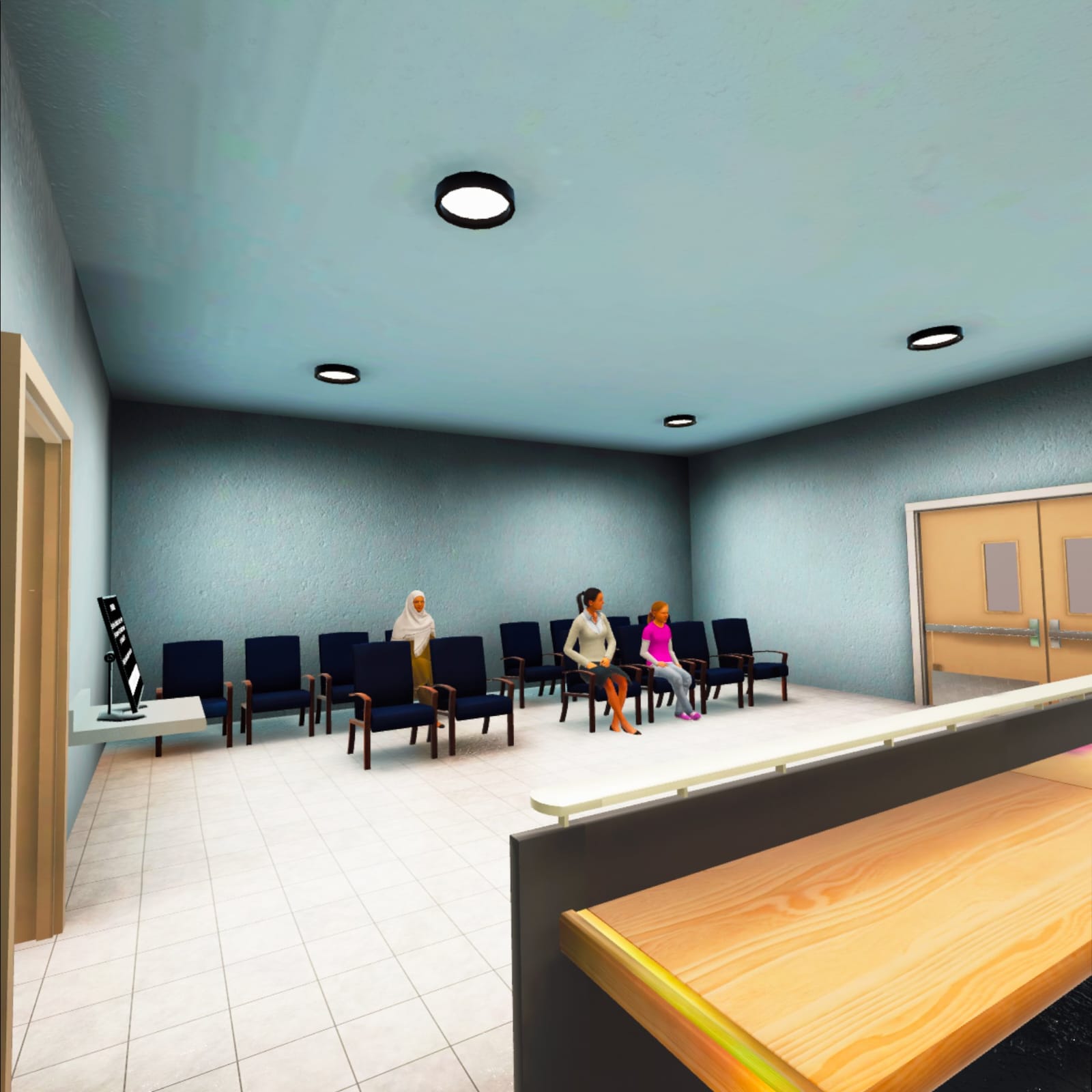 O MetaHealth
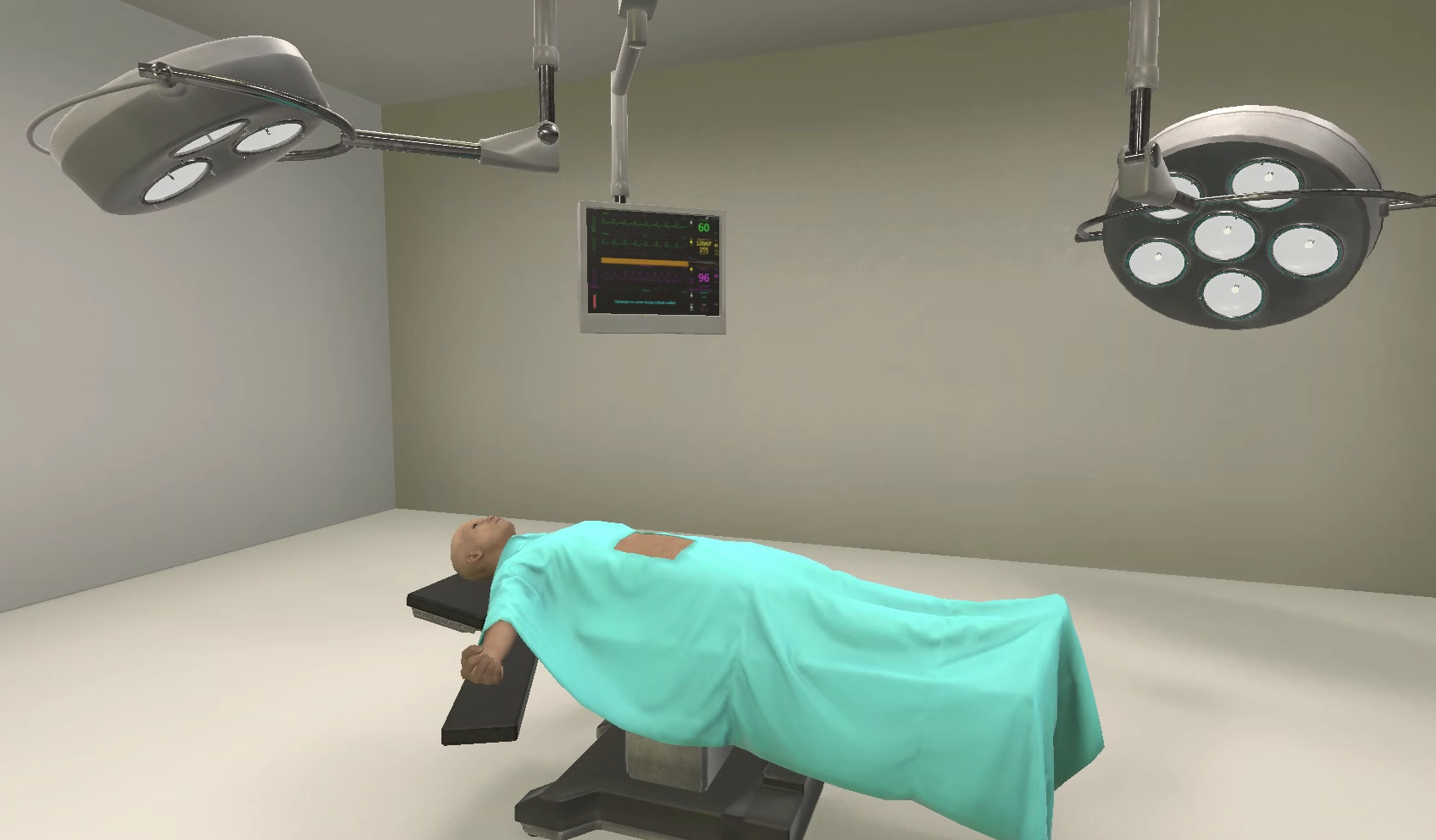 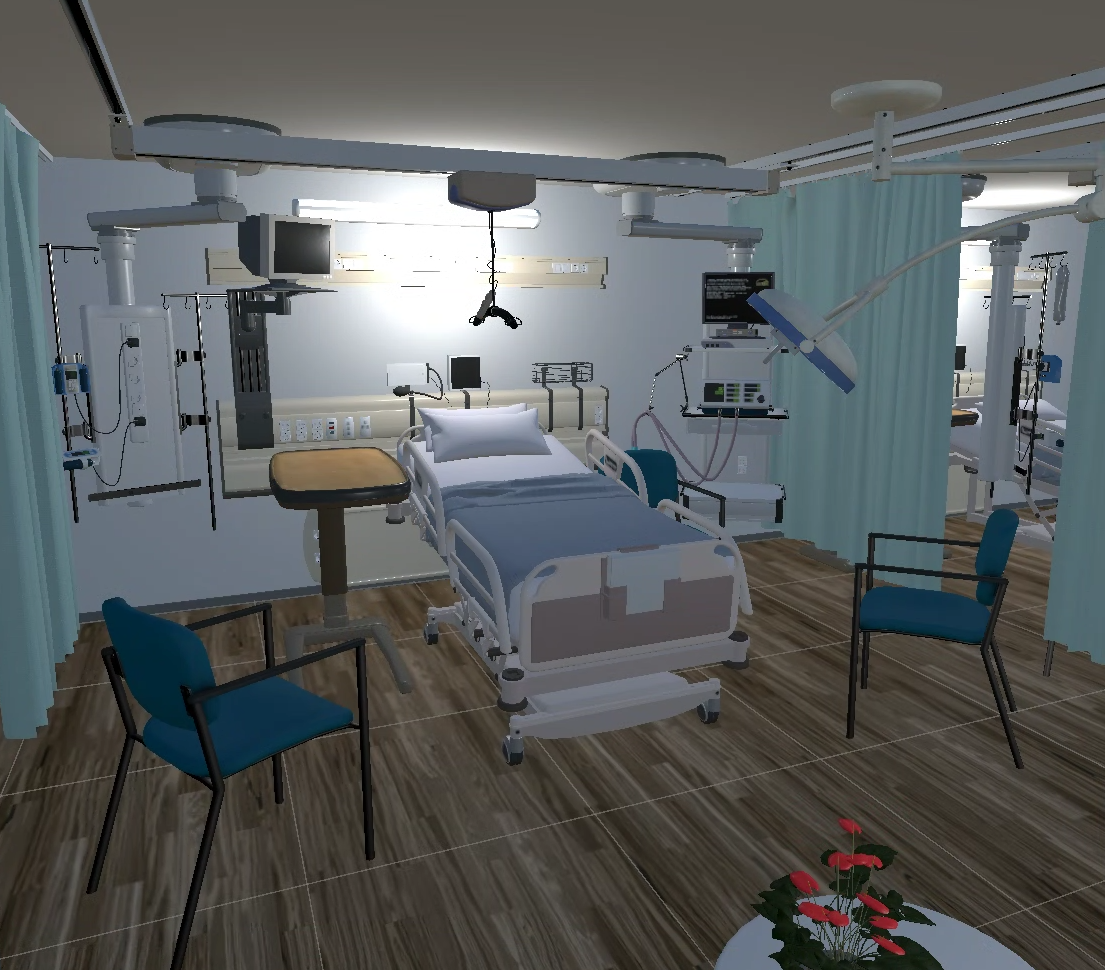 O MetaHealth
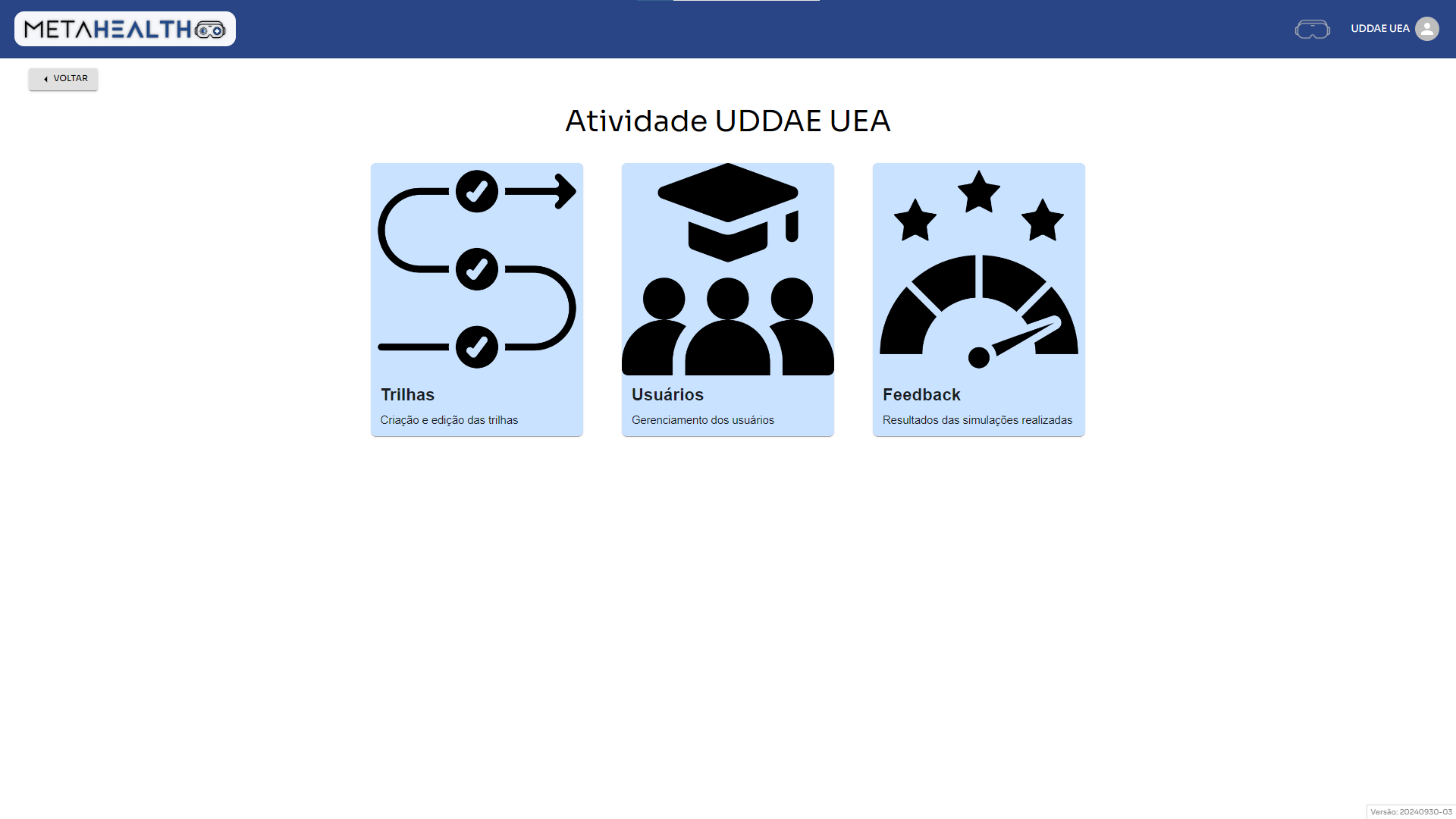 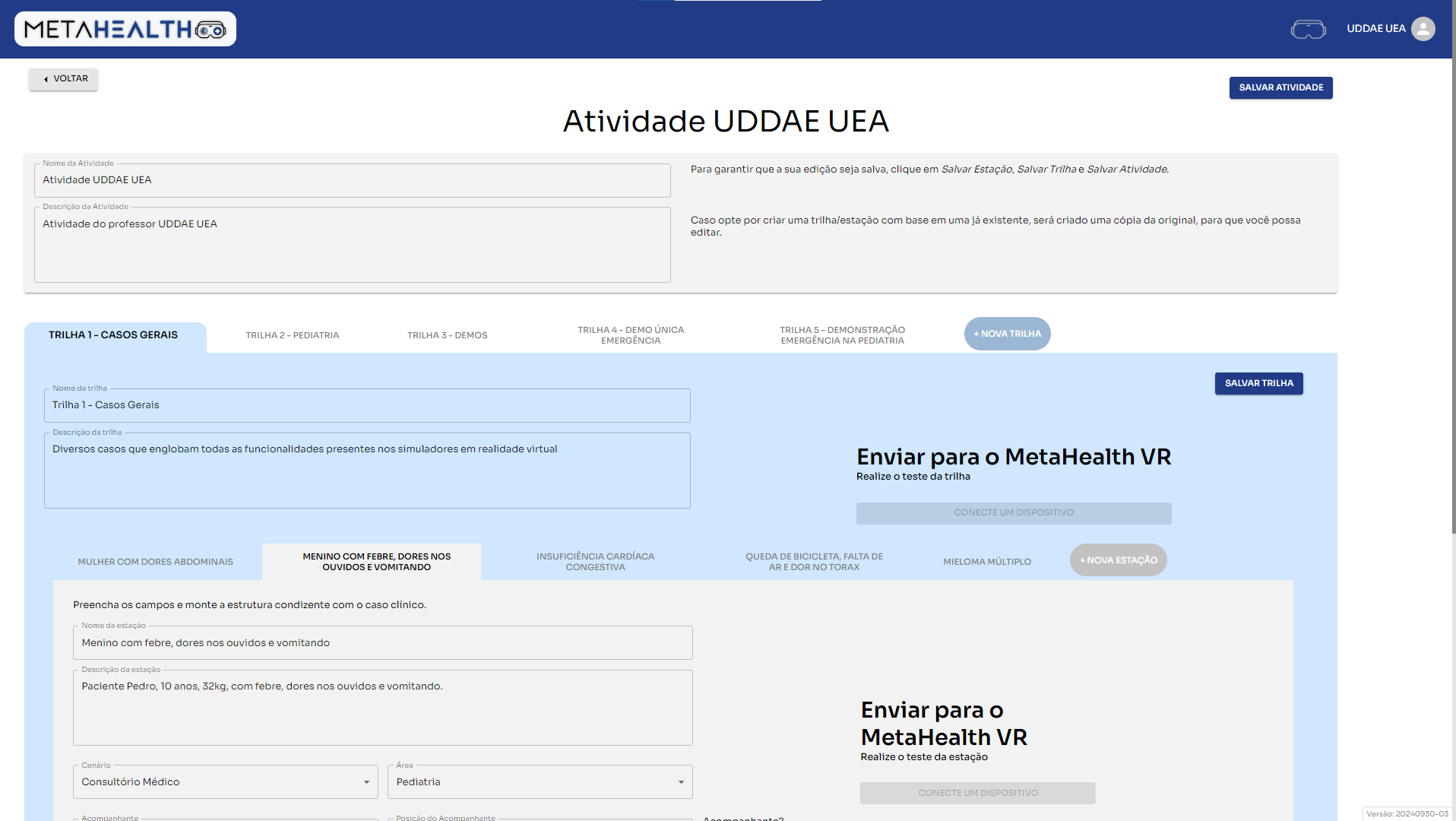 Validação
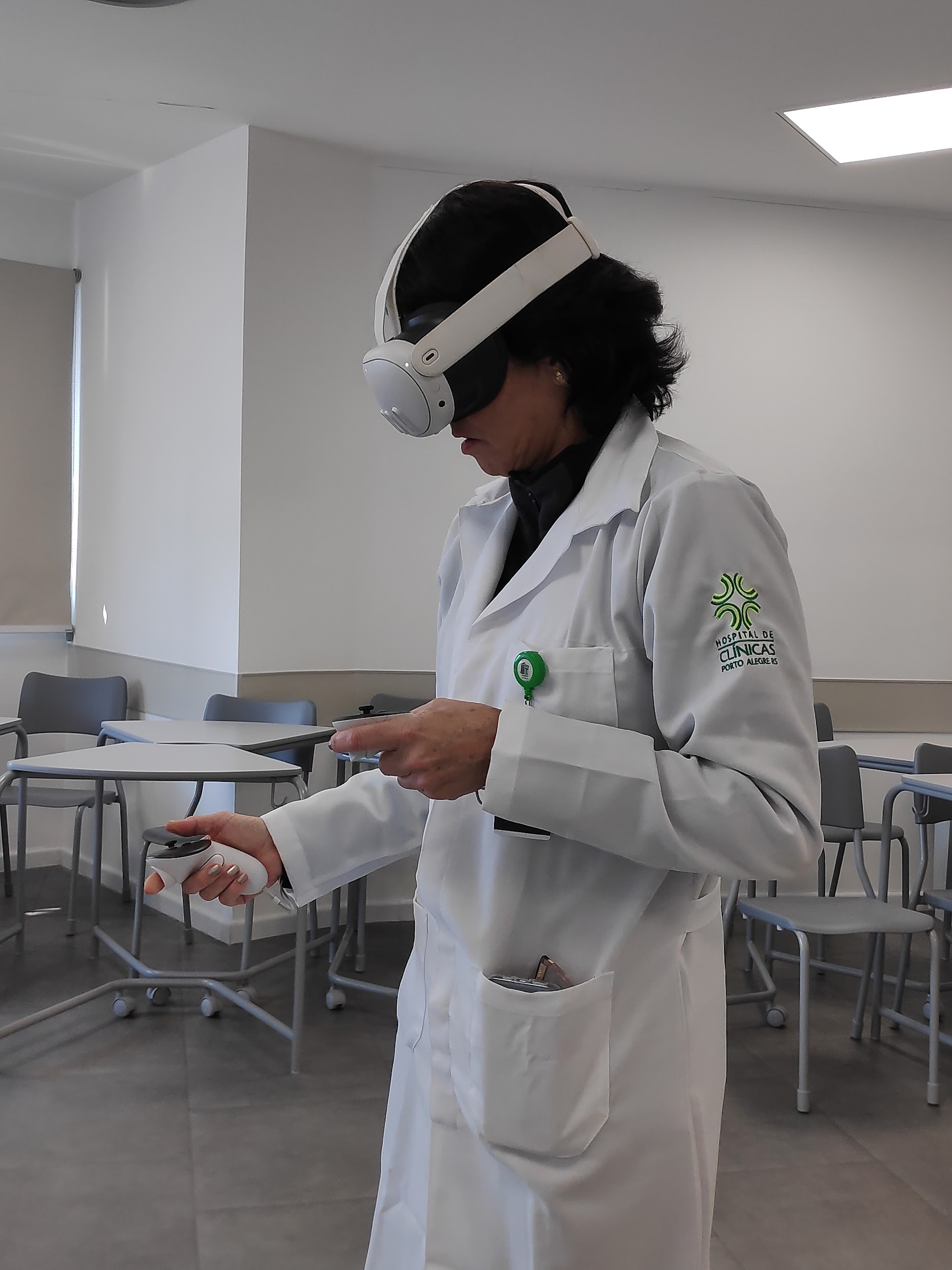 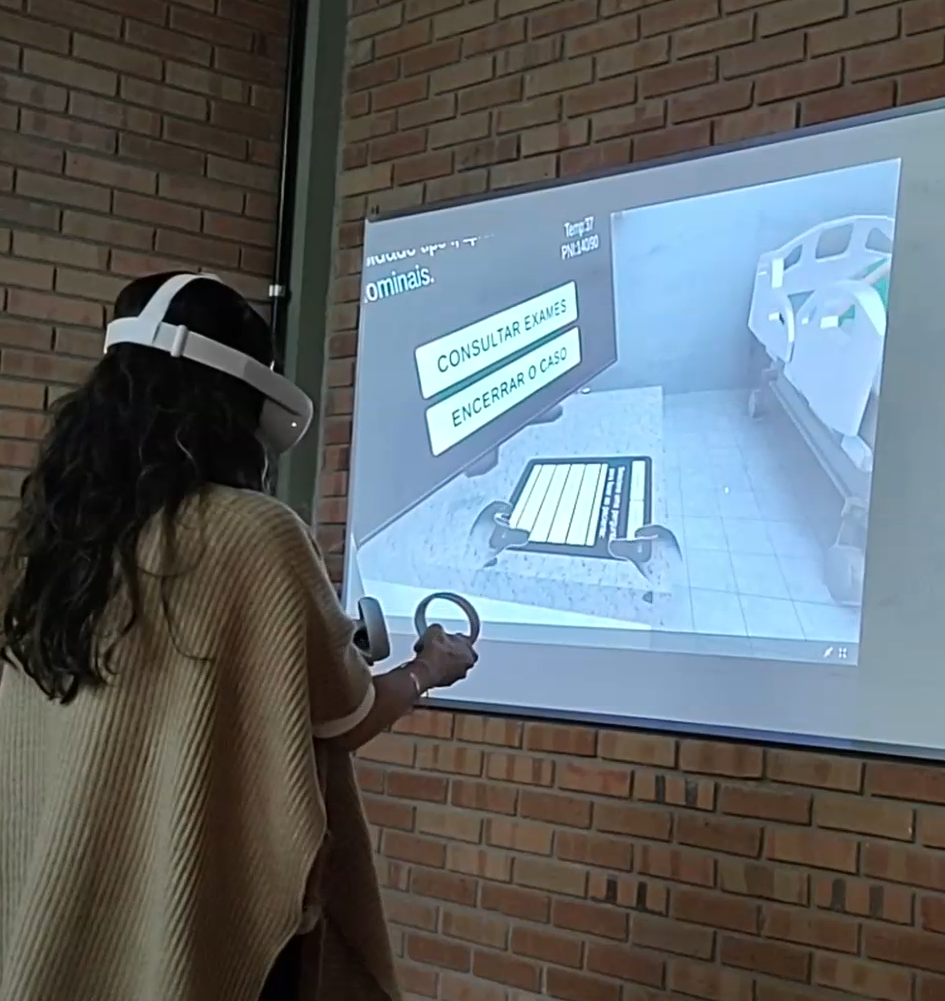 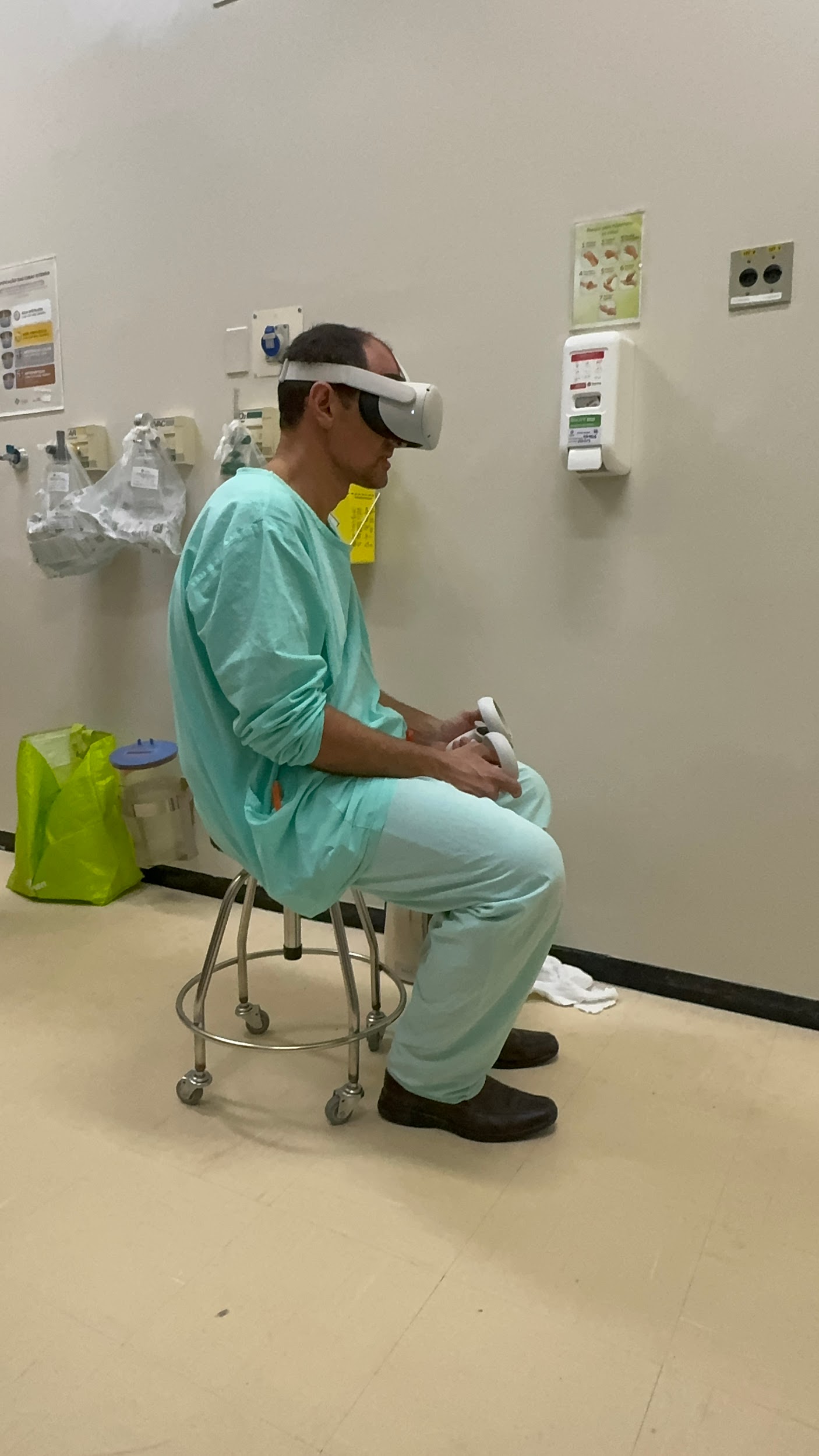 Validação
170+
20+
Demonstrações guiadas utilizando realidade virtual
Professores médicos preceptores
70+
Alunos de medicina, residentes e outros cursos de saúde
Oportunidade de Mercado
51
Hospitais Universitários2
386
46.997
Vagas ofertadas em cursos de Medicina1
Escolas Médicas1
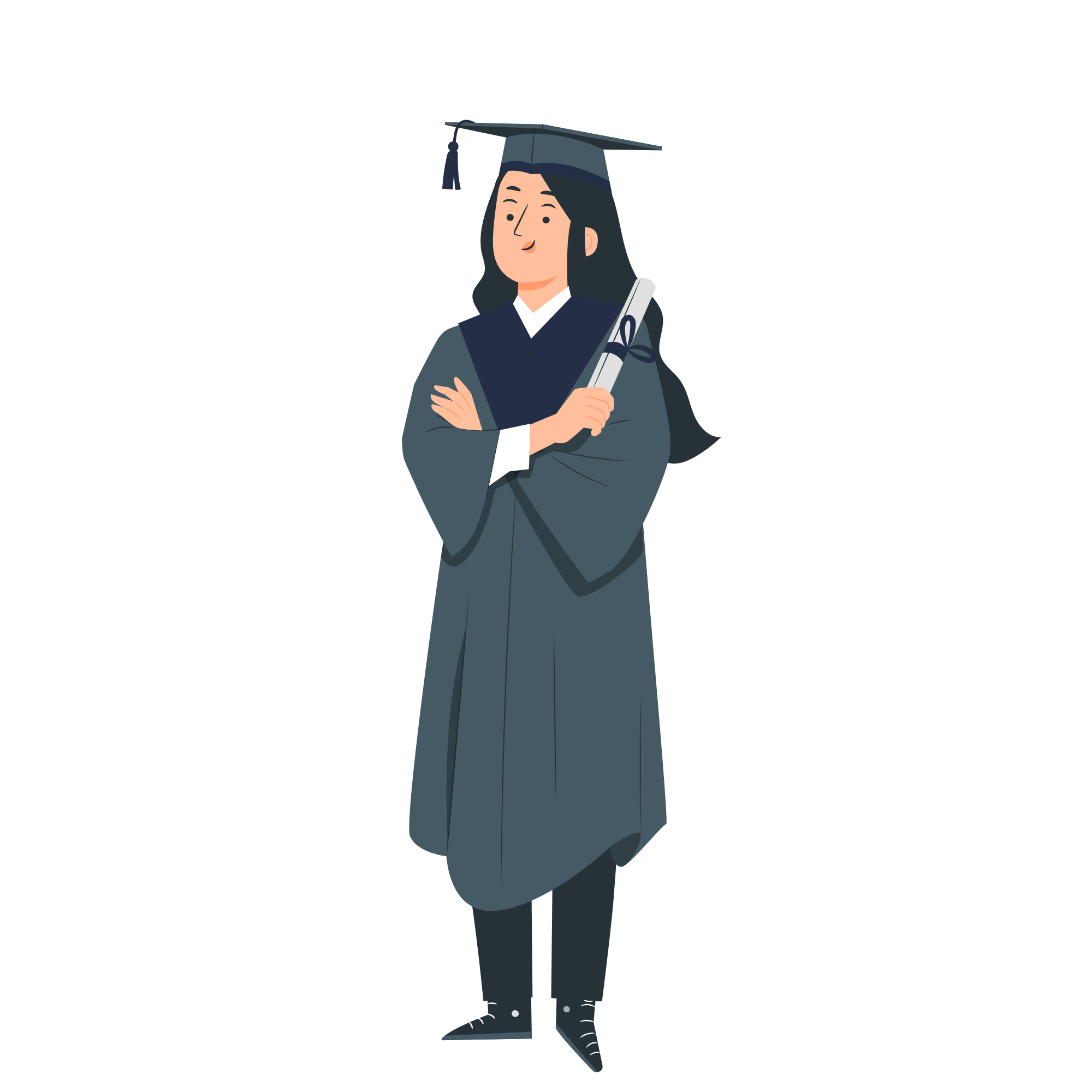 9.592
37.405
121
265
Vagas em Escolas Públicas1
Vagas em Escolas Privadas1
Escolas Médicas Públicas¹
Escolas Médicas Privadas1
¹https://amb.org.br/wp-content/uploads/2023/12/Radar_DemografiaMedica_6dez2023.pdf
2http://portal.mec.gov.br/component/tags/tag/32645-hospitais-universitarios
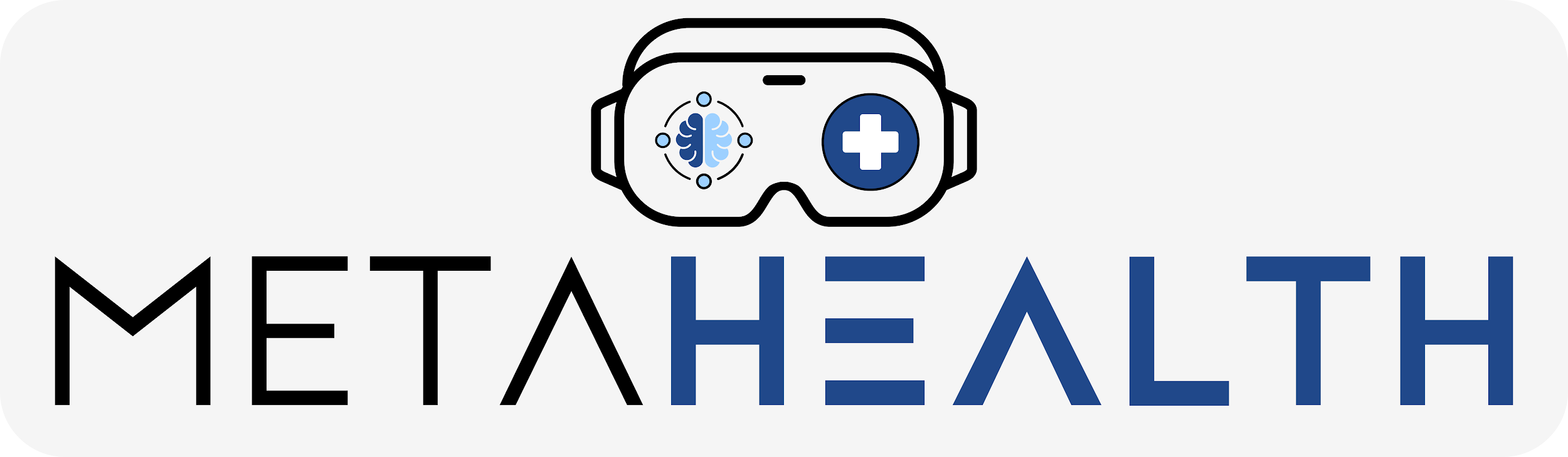 OBRIGADO!
/metahealth.co
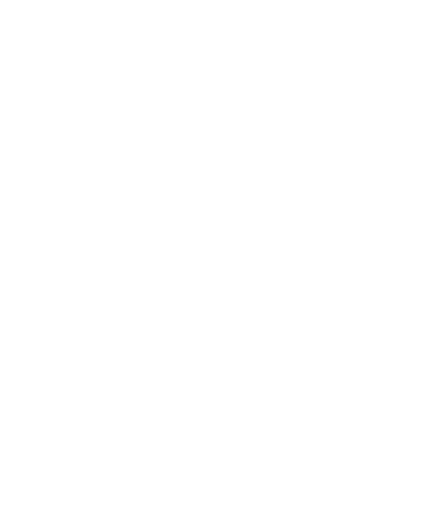 /company/metahealthco
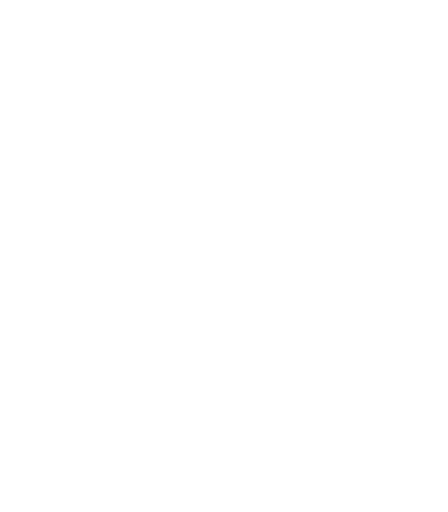 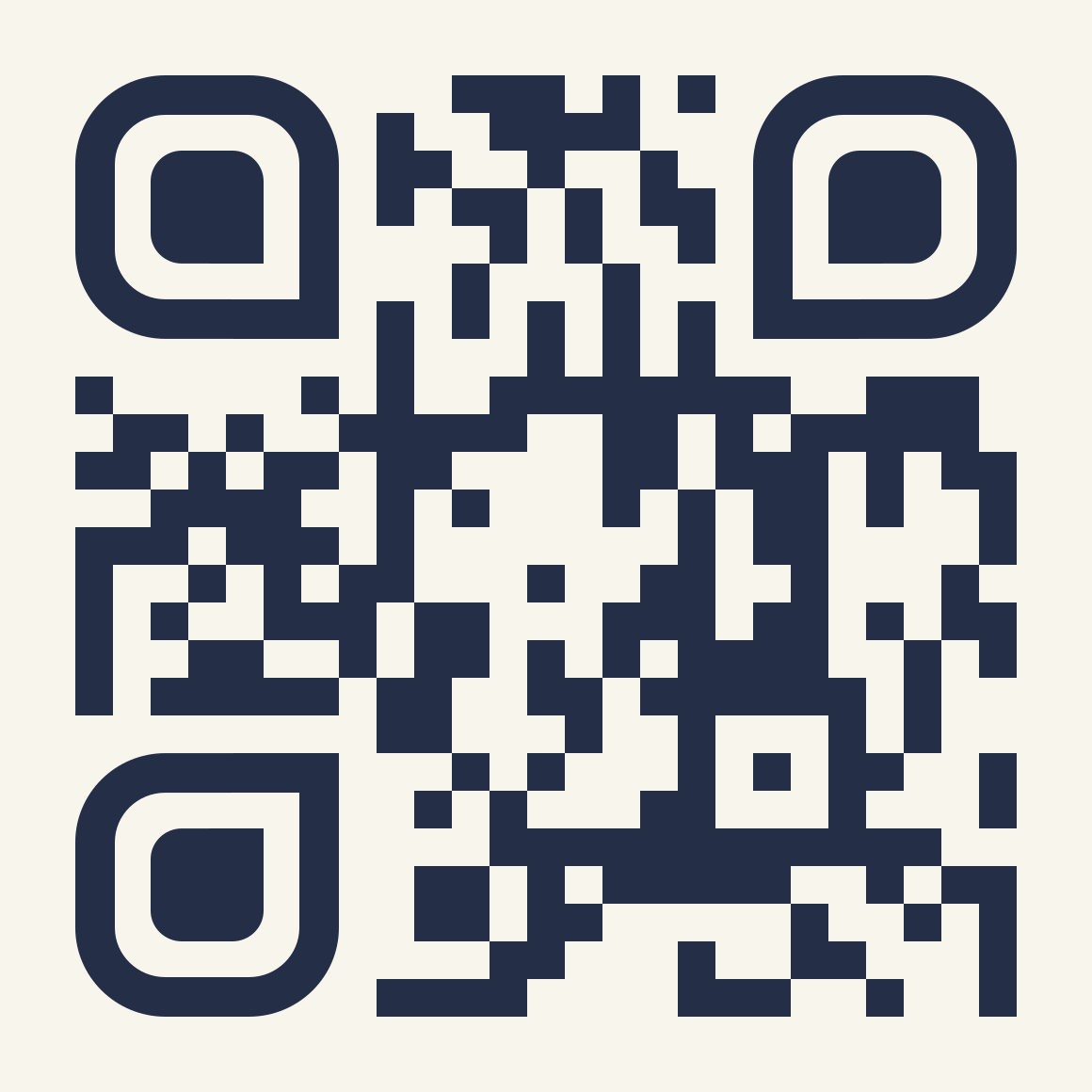 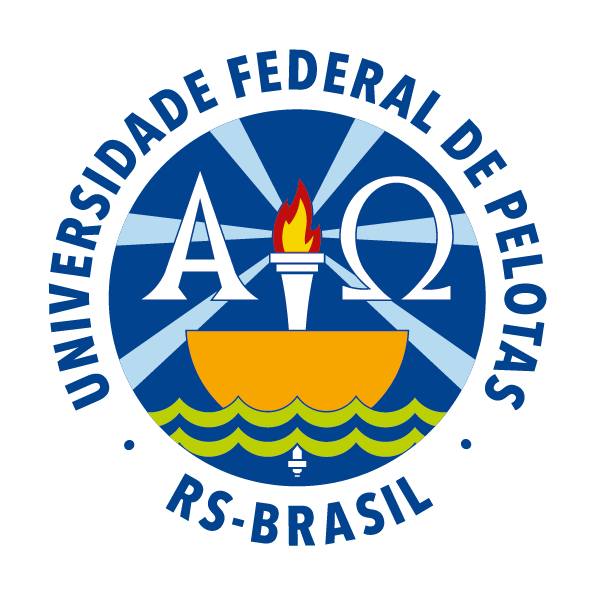 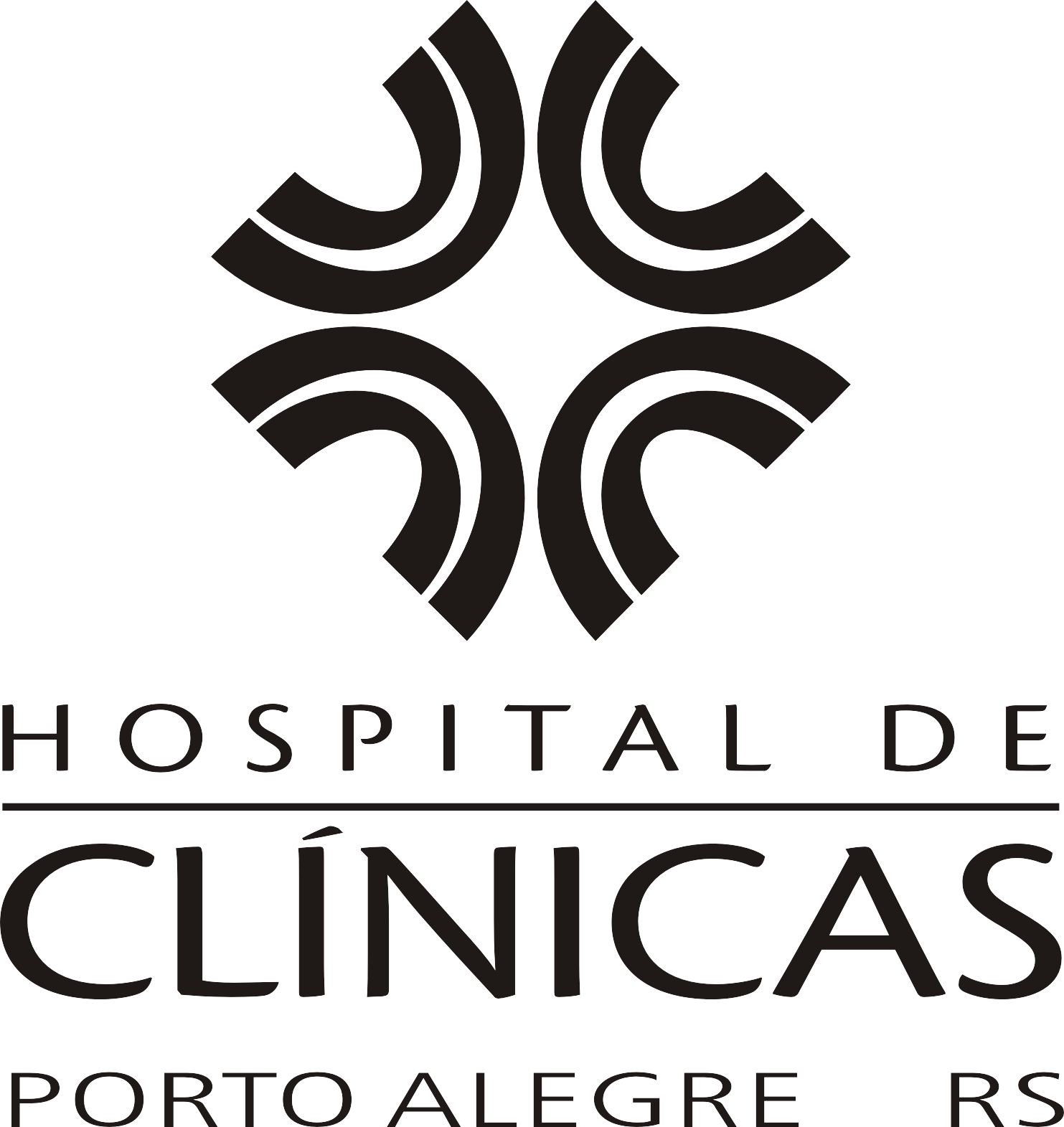 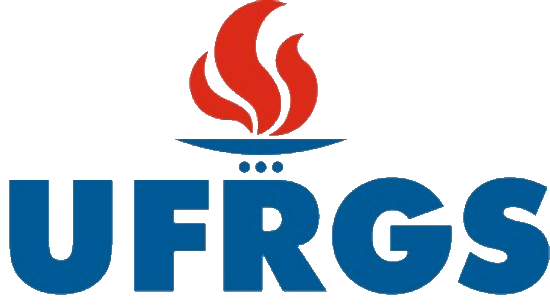 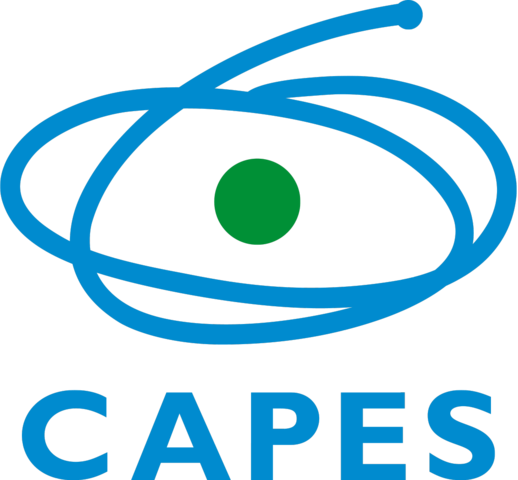 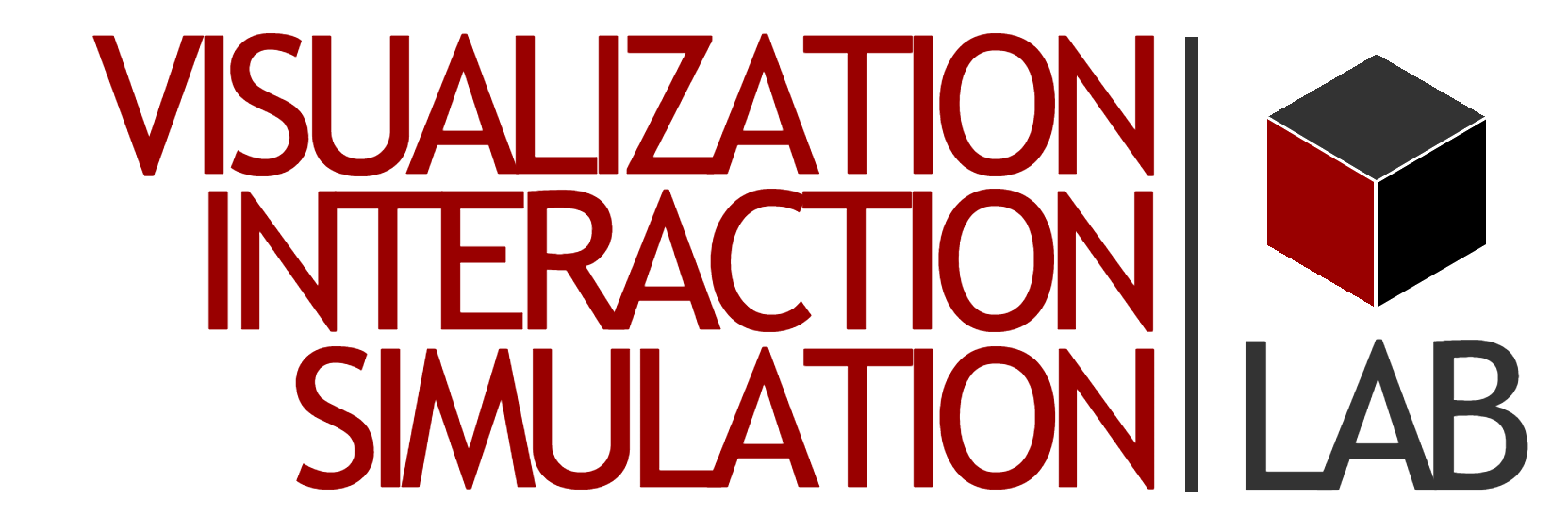 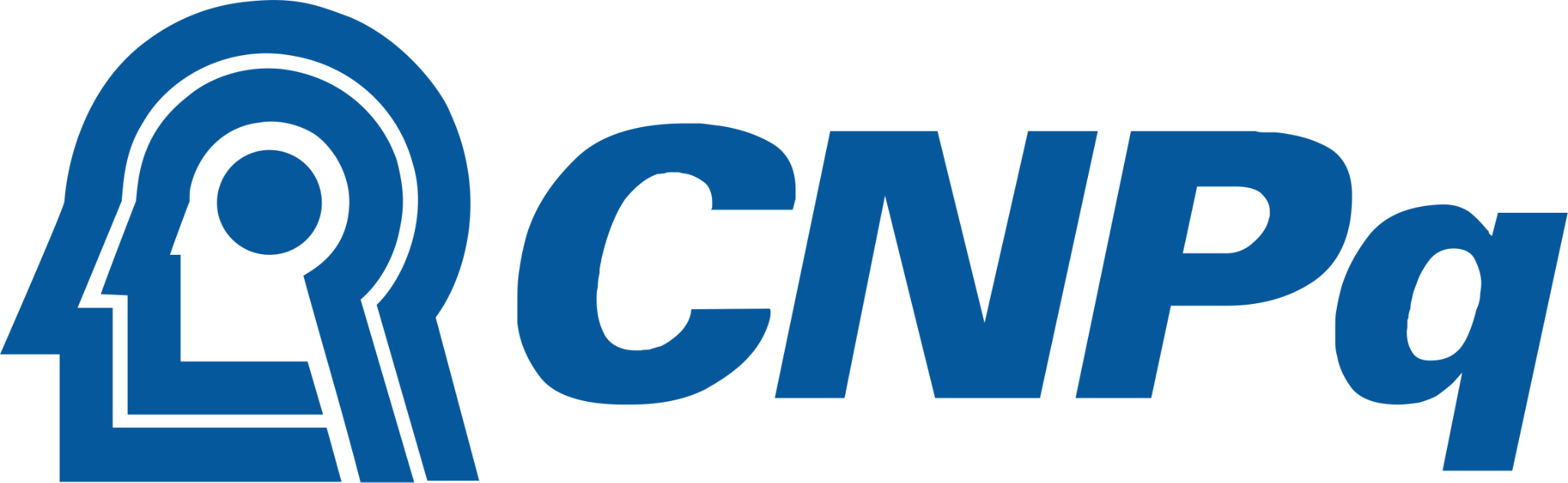 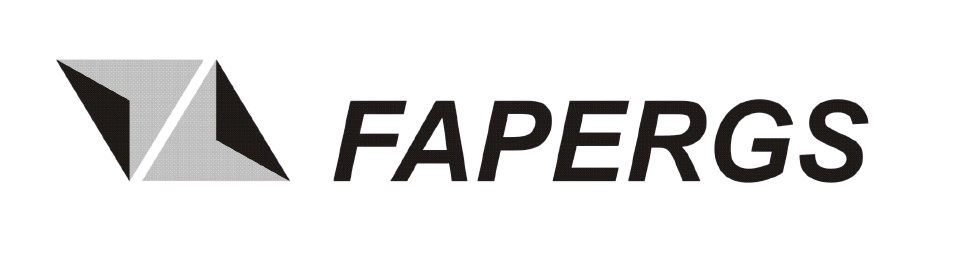 metahealth.med.br